Helicobacter pylori. Nuevos consensos de tratamiento
Mercedes Ricote Belinchón. Medico de familia centro de salud Mar Báltico. Madrid.
Helicobacter pylori
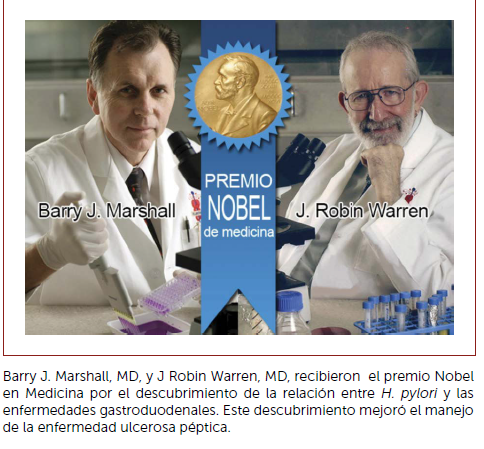 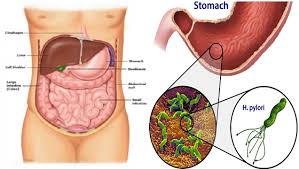 Helicobacter pylori
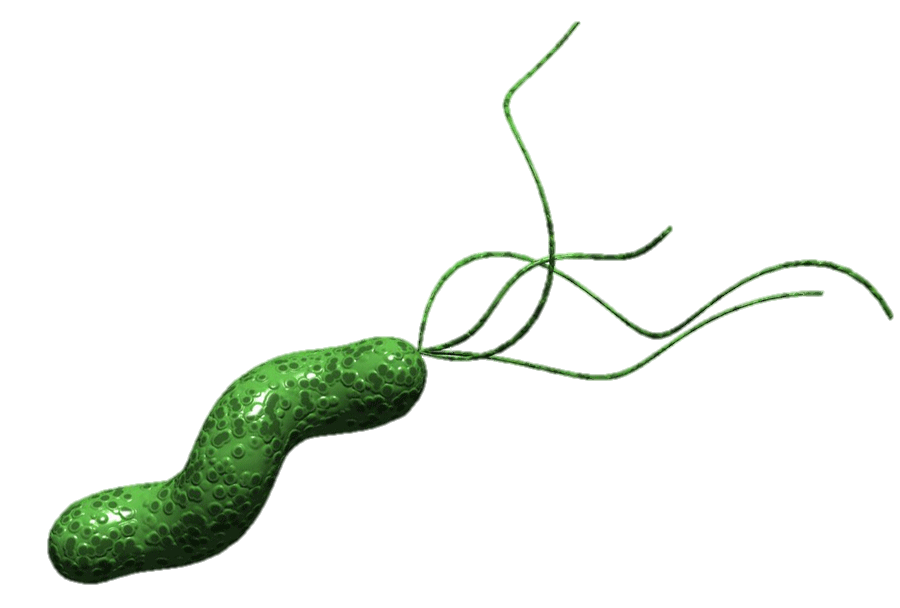 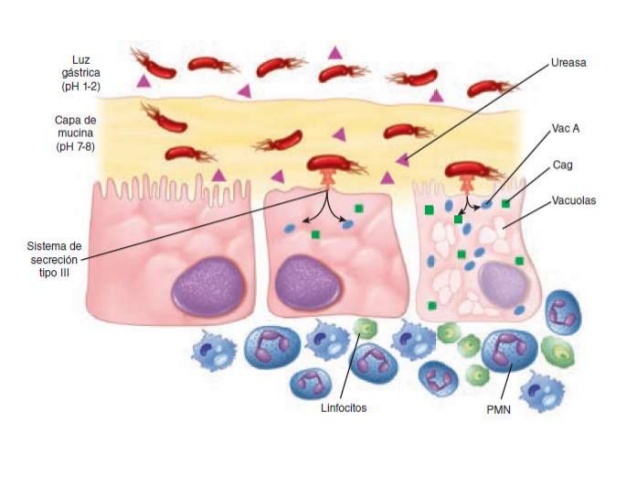 [Speaker Notes: Bacteria  Gram negativa
Capacidad de adaptación a medios inhóspitos
Microaerofila 
2-6  flagelos
1 micra de ancho y 3 micras de largo
Morfología en espiral en forma de sacacorchos]
Pregunta 1
Antonio, es un varón de 30 años, sin AP de interés,  acude a nuestra consulta, porque un familiar tiene un HP + y le han dicho que tiene que realizarse la prueba para ver si lo tiene él. ¿Qué haría?
Solicitaría test del aliento  para Helicobacter pylori (Hp).
No realizaría el test pues no estaría indicado. 
Es mejor remitir a especialista hospitalario en digestivo para que valore un estudio endoscópico con biopsia.
Solo si el paciente insiste.
Prevalencia de infección por Hp
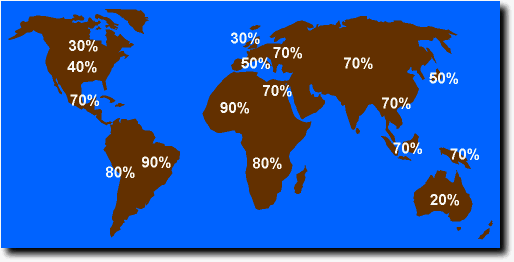  50 %
OMS    2010
La bacteria 'Helicobacter pylori', causante de la gastritis, la úlcera péptica y el cáncer de estómago, afecta a 3.500 millones de personas en el mundo.
World J Methodol 2015 June 26; 5(2): 101-107
¿A quién erradicar el Hp?
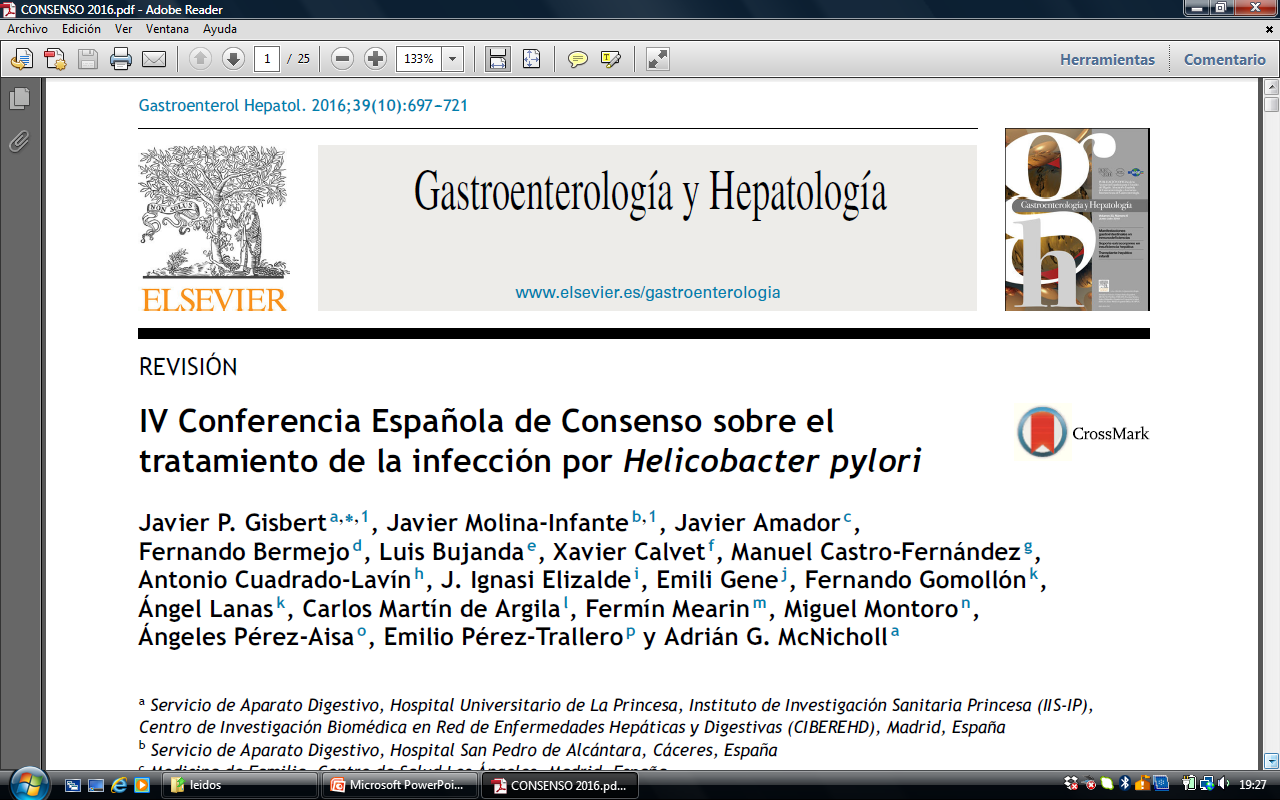 Solo esta indicado realizar el diagnóstico en aquellos pacientes que está indicado erradicar.
Gisbert JP et al. IV Conferencia Española de Consenso sobre el tratamiento de la infección por Helicobacter pylori. 
Gastroenterol Hepatol. 2016;39(10):697-721.
Pregunta 2
En la entrevista clínica con nuestro paciente, confirmamos que no tiene ninguna sintomatología gástrica ni ningún antecedente personal de interés, pero al preguntar por los antecedentes familiares nos cuenta que, ¿con cuál de estos antecedentes familiares estaría indicada la detección del Hp?
Un tío de su madre fue diagnosticado de un linfoma gástrico. 
A su abuelo materno le practicaron una gastrectomía por una úlcera.
Su padre está operado de un cáncer gástrico.
A su hermano se lo han diagnosticado, infección por Hp (test aliento +).
[Speaker Notes: Respuesta 3]
¿Cuándo buscar el Hp?
Gisbert JP et al. IV Conferencia Española de Consenso sobre el tratamiento de la infección por Helicobacter pylori. 
Gastroenterol Hepatol. 2016;39(10):697-721.
[Speaker Notes: Selección activa de pacientes, no screening poblacional]
Pregunta 3
Manuela es una mujer de 65 años, con una HTA bien controlada que no tomas AINES y  que la has estado estudiando por una anemia ferropénica. Todas las pruebas realizadas han dado negativas, salvo que en la gastroscopia presenta signos de atrofia gástrica sin signos de metaplasia y un test de ureasa positivo para el Hp. ¿A Manuela le ofrecería un  tratamiento erradicador del Hp?
Sí, porque tiene un test positivo.
Sí, porque está indicado por su anemia ferropénica.
Sí, porque está indicado por su atrofia.
No, porque no tiene síntomas.
[Speaker Notes: Respuesta 1]
A todo paciente con diagnóstico de infección por HP,
se recomienda ofrecer tratamiento erradicador.
Pregunta 4
¿En cuál de estos pacientes no está indicado buscar un Hp?
Pacientes con anemia ferropénica de causa no aclarada.
Pacientes con urticaria crónica.
Pacientes con púrpura trombocitopénica idiopática.
Pacientes con déficit de B12 no explicable por otras causas.
[Speaker Notes: Respuesta 2]
¿Cuándo buscar el Hp?
Gisbert JP et al. IV Conferencia Española de Consenso sobre el tratamiento de la infección por Helicobacter pylori. 
Gastroenterol Hepatol. 2016;39(10):697-721
¿Por qué erradicar el Hp?
Factores ambientales (dieta).
Factores genéticos del paciente.
Factores del H. pylori (Cag A).
Microbiota gástrica.
Consenso Maastricht1
La gastritis por H. pylori es una enfermedad infecciosa, independientemente de los síntomas y complicaciones como úlceras pépticas y cáncer gástrico1.
La erradicación  HP cura la gastritis y altera la progresión a complicaciones a largo plazo o la recurrencia de la enfermedad.
Consenso Kyoto 2
La gastritis por H. pylori debería considerarse una enfermedad infecciosa.
La gastritis por H. pylori requiere tratamiento independientemente de si tiene o no síntomas 2
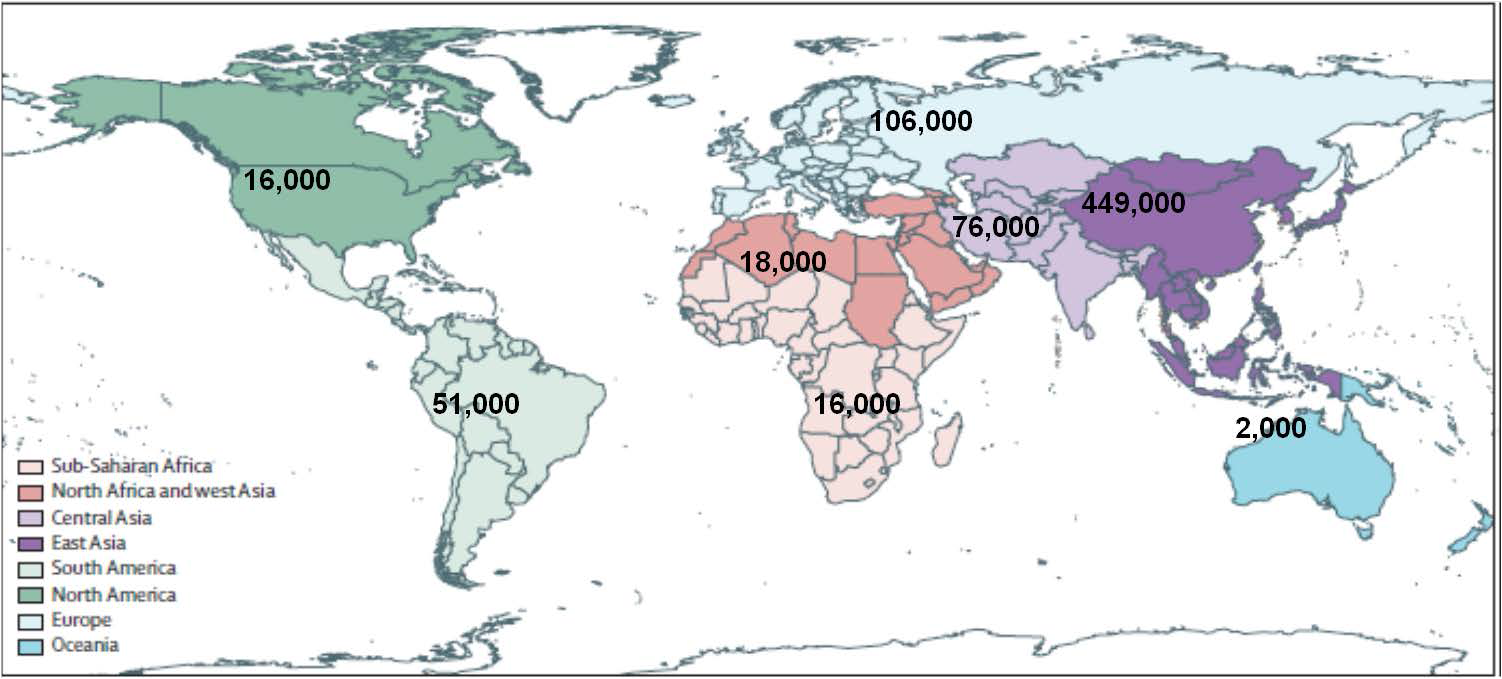 Casos anuales de cáncer asociado a infección por Helicobacter pylori-2012
Malfertheiner P, et al. Gut 2016; doi: 10.1136/gutjnl-2016-31228 
Sugano K, et al. Gut 2015;64:1353–1367.
14
Pruebas diagnósticas
Comprobar erradicación
Diagnóstico
Confirmar que no han tomado:  
IBP en las 2 ultimas semanas.
ATB en las 4 últimas semanas.
Realizar prueba diagnóstica ≥ 4 semanas tras finalizar tratamiento.
Gisbert J.P et al. Gastroenterol Hepatol. 2013; 36(5):340-374
Pregunta 5
¿Qué pauta de tratamiento ponemos a Antonio?
Triple terapia con claritromicina.
Terapia cuádruple con bismuto.
Terapia cuádruple sin bismuto.
Triple terapia con levofloxacino.
Tratamiento del Helicobacter pylori.¿Qué ha cambiado?
Predisposición genética
Consumo previo de antibioticos
Virulencia de la cepa
Número de fármacos
Y tiempo del tratamiento
Tasas de resistencia antibiotica
Incremento de la resistencias a antibióticos
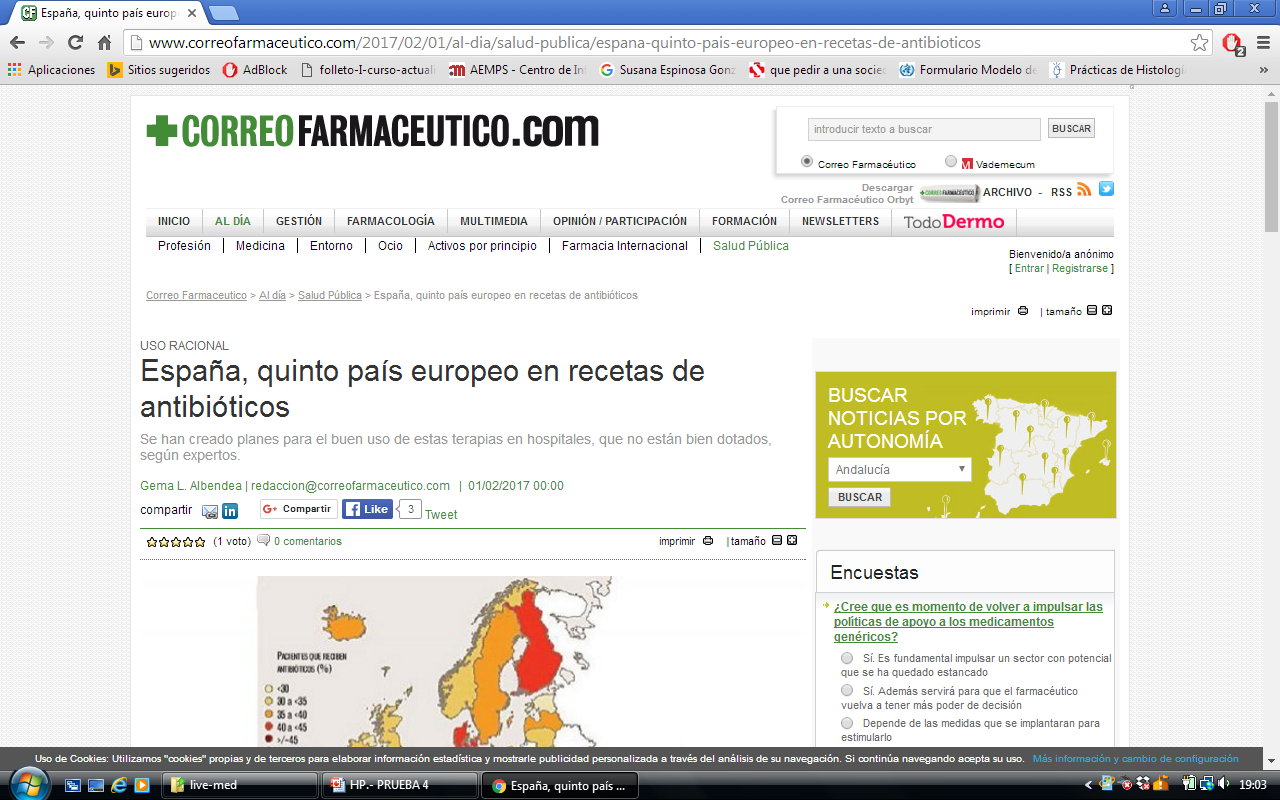 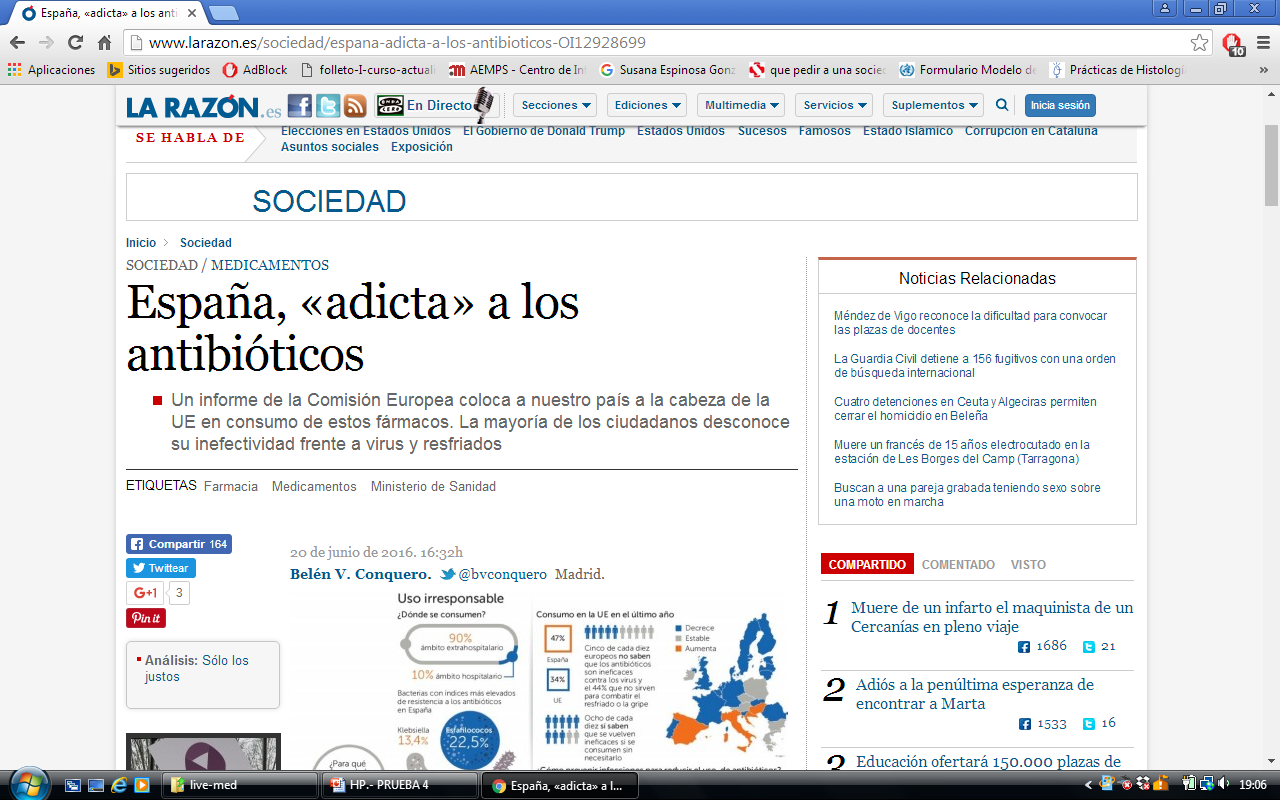 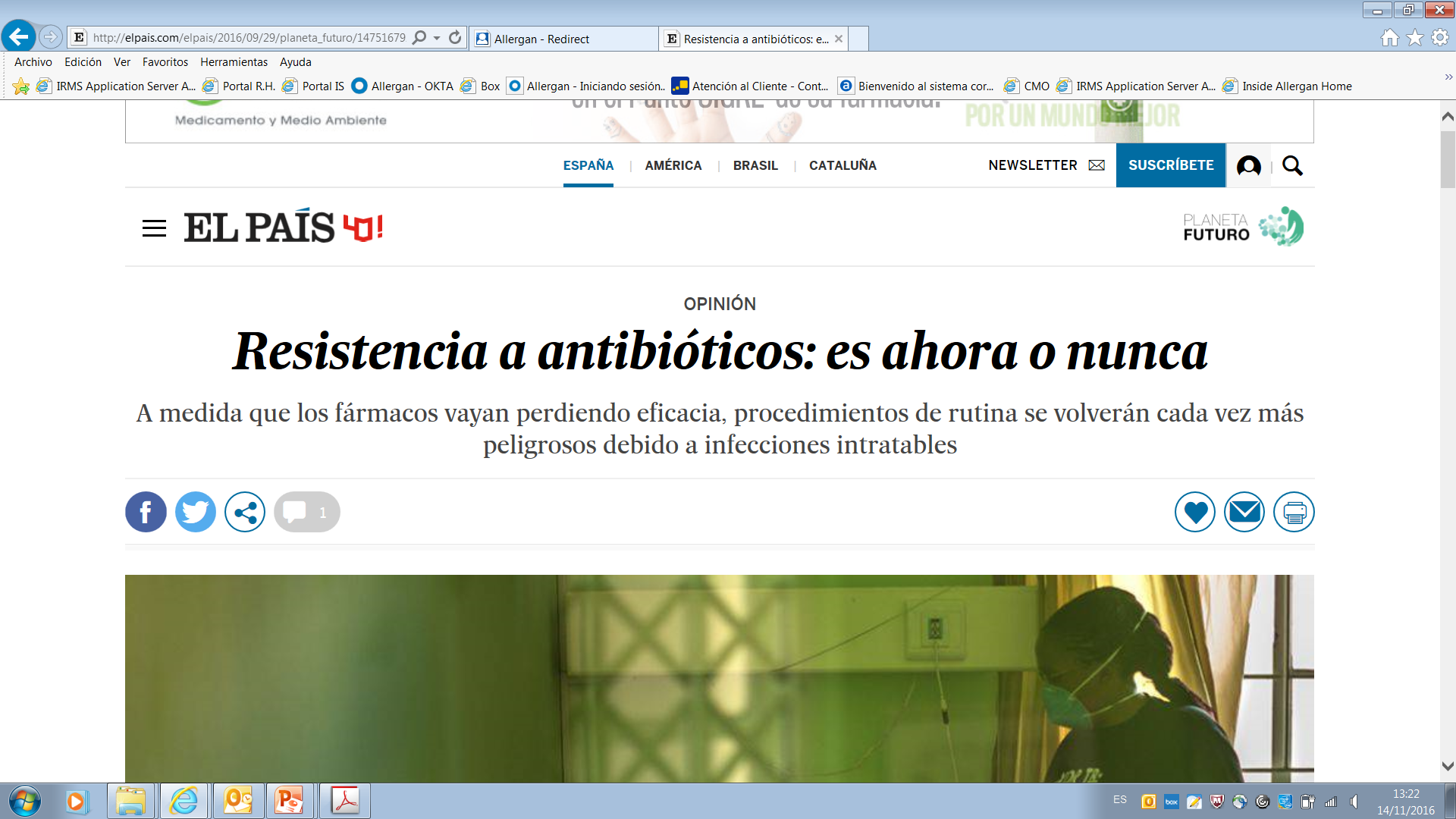 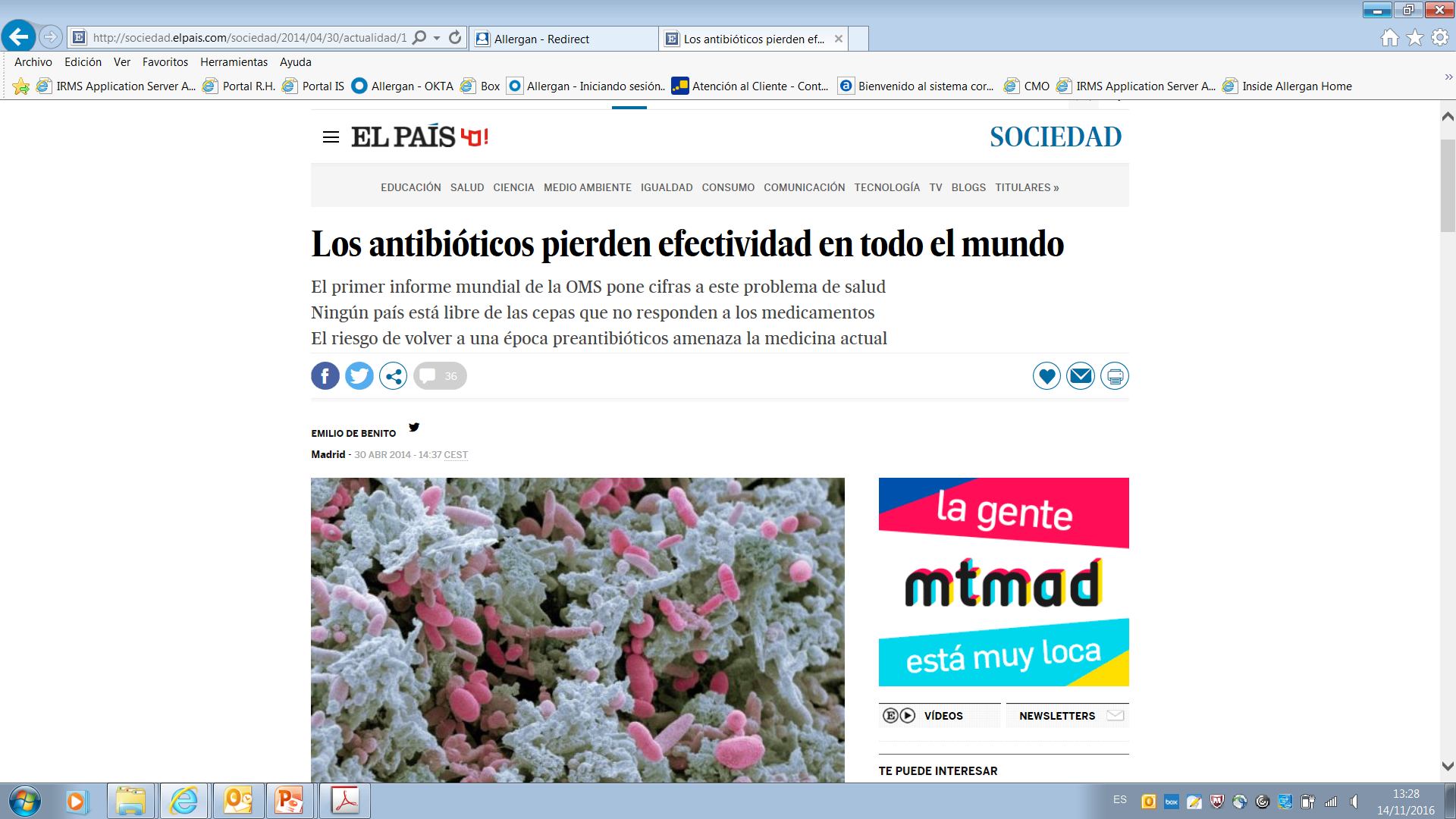 Gisbert JP et al. IV Conferencia Española de Consenso sobre el tratamiento de la infección por Helicobacter pylori. 
Gastroenterol Hepatol. 2016;39(10):697-721
Incremento de la resistencias a antibiticos
España
43,45%
78,3%
73,9%
17,12%
0%
14,8%
45,9%
22,2%
15,4%
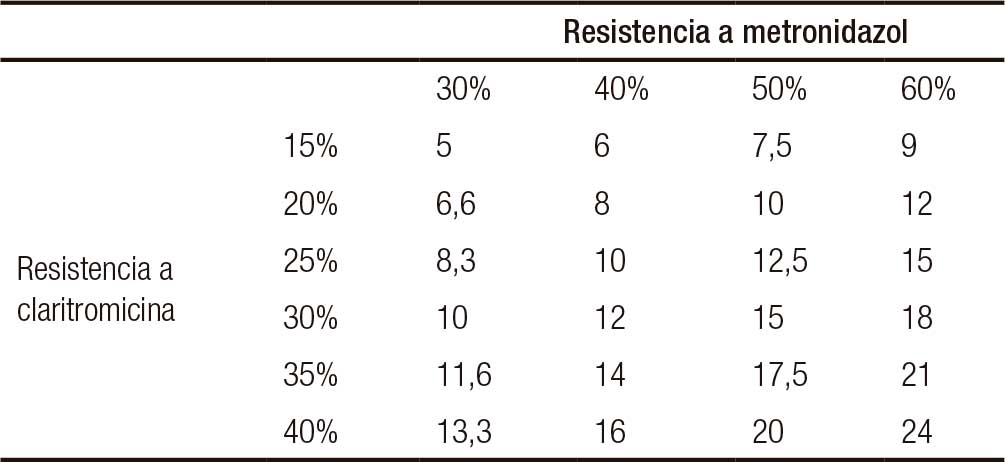 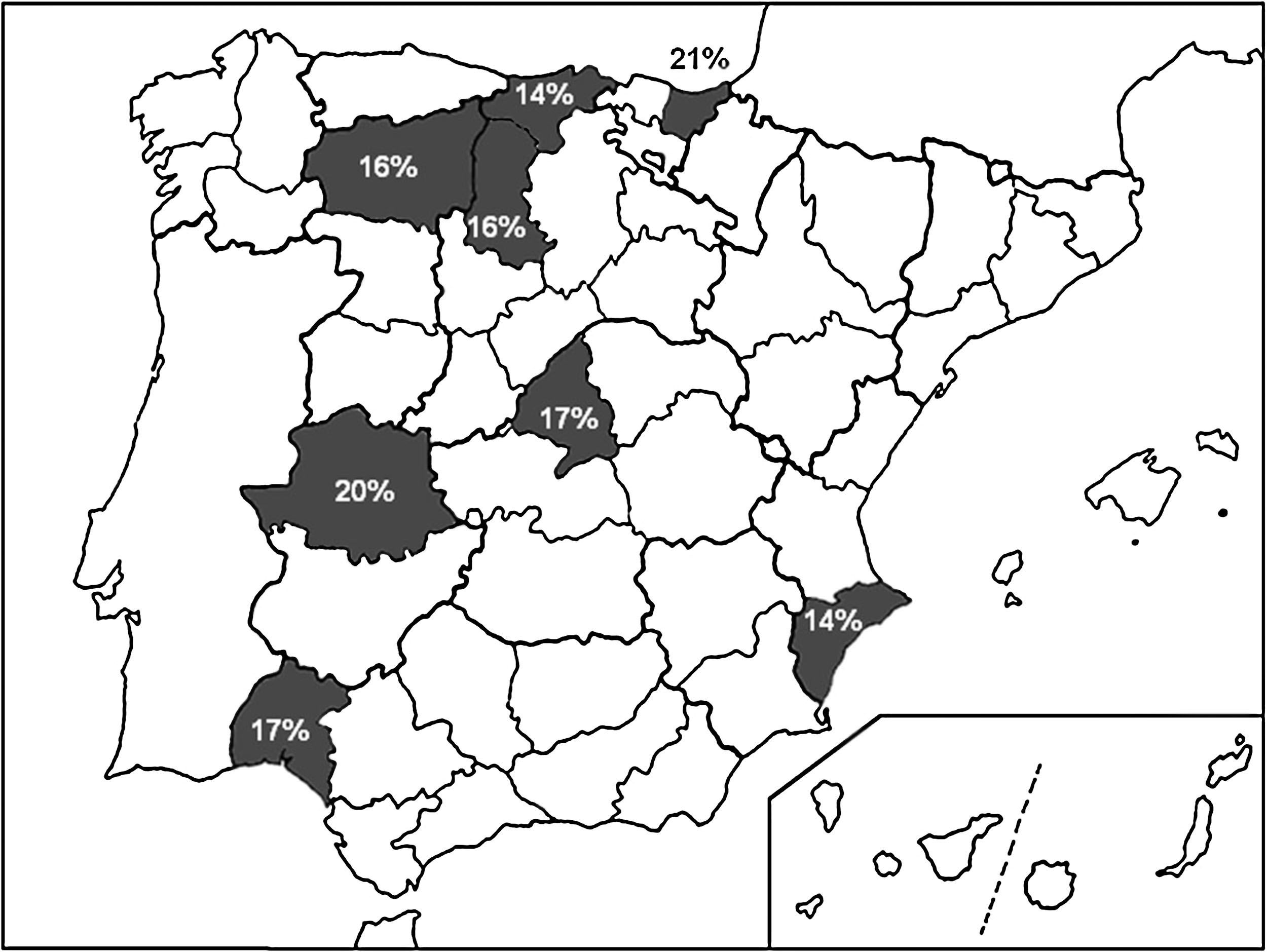 Ducournau et al, Clinical Microbiology and Infection (2016), doi: 10.1016/j.cmi.2016.06.003 Molina-Infante J, Gisbert J.P. Gastroenterol Hepatol. 2013; 36(6):375-381.
A la vista de todo esto, ¿qué nos dicen las guías?
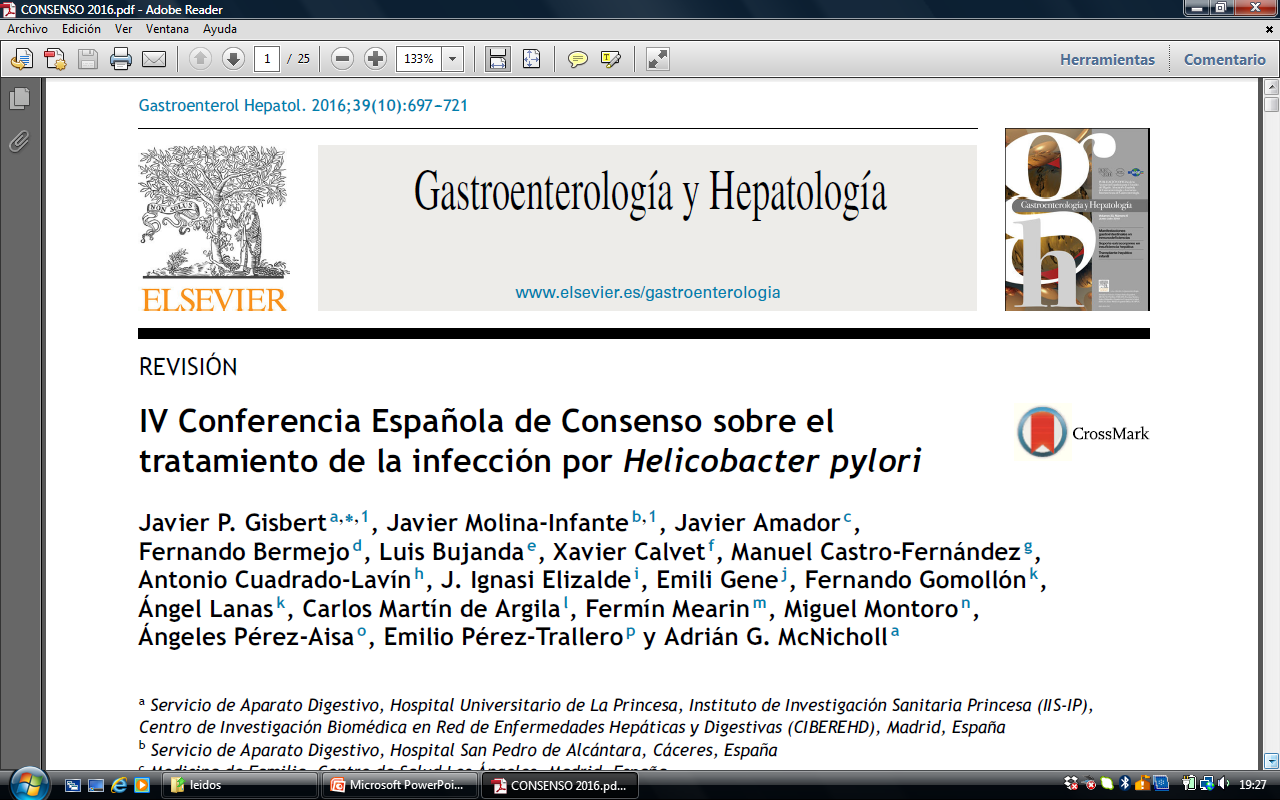 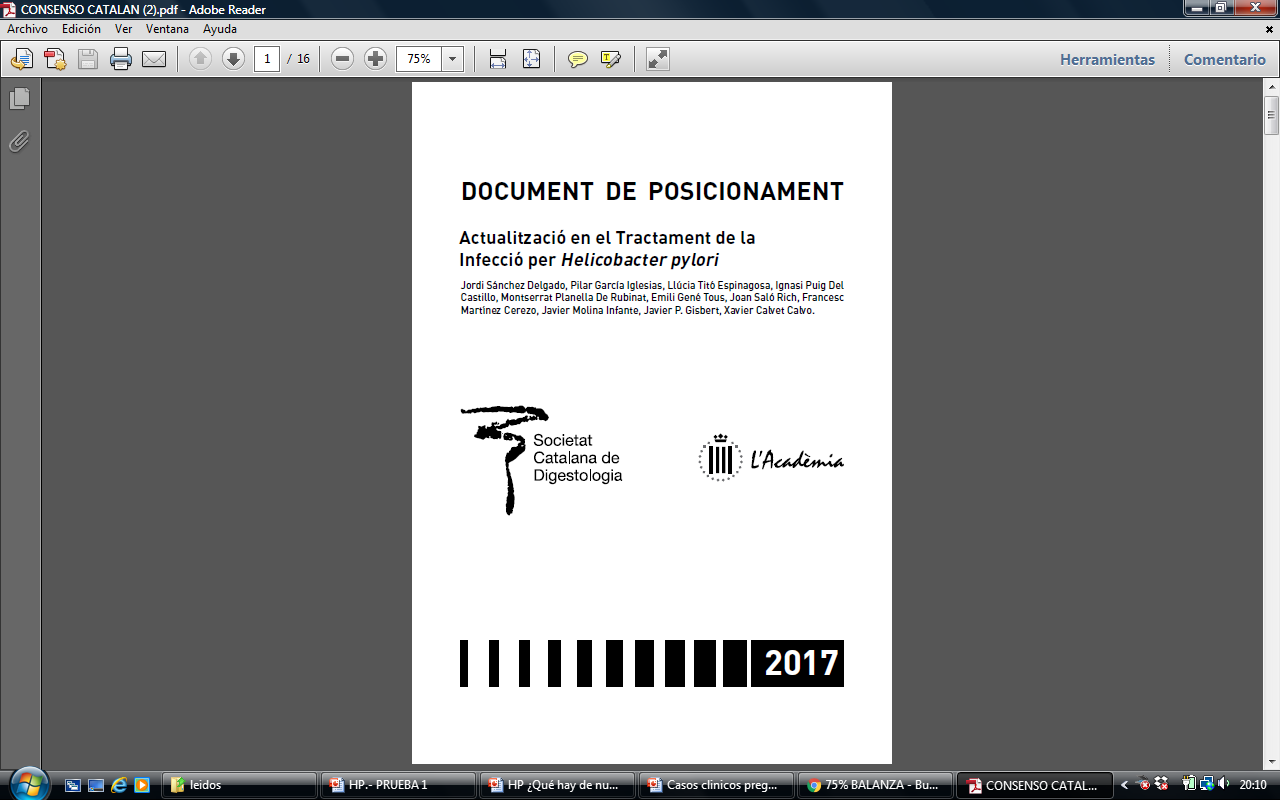 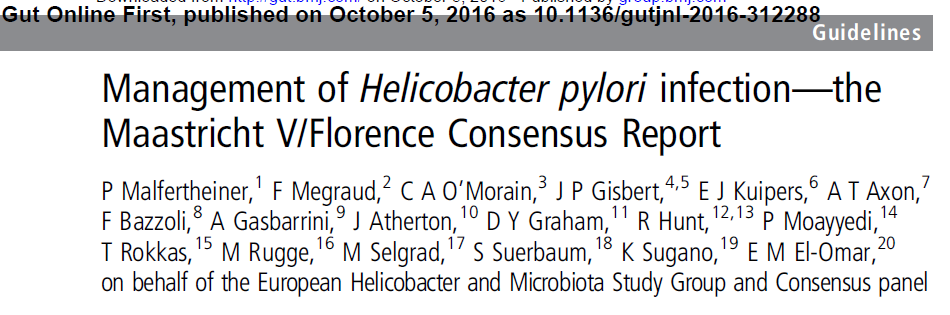 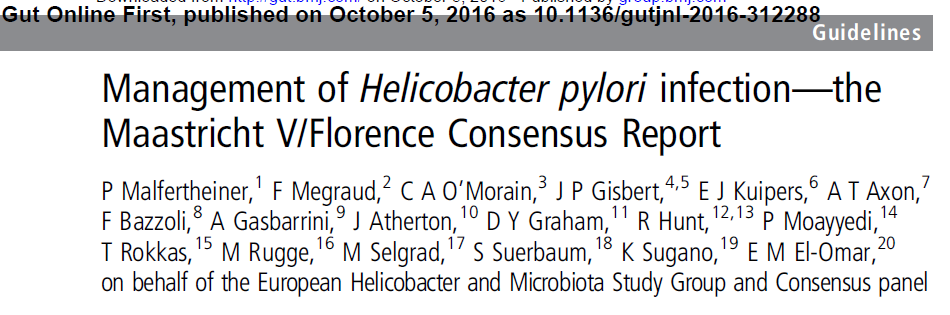 Incremento resistencias
Necesidad de nuevas estrategias terapéuticas
Malfertheiner, et al. Gut 2016; 0:1-25. doi:10.1136/gutjnl-2016-312288
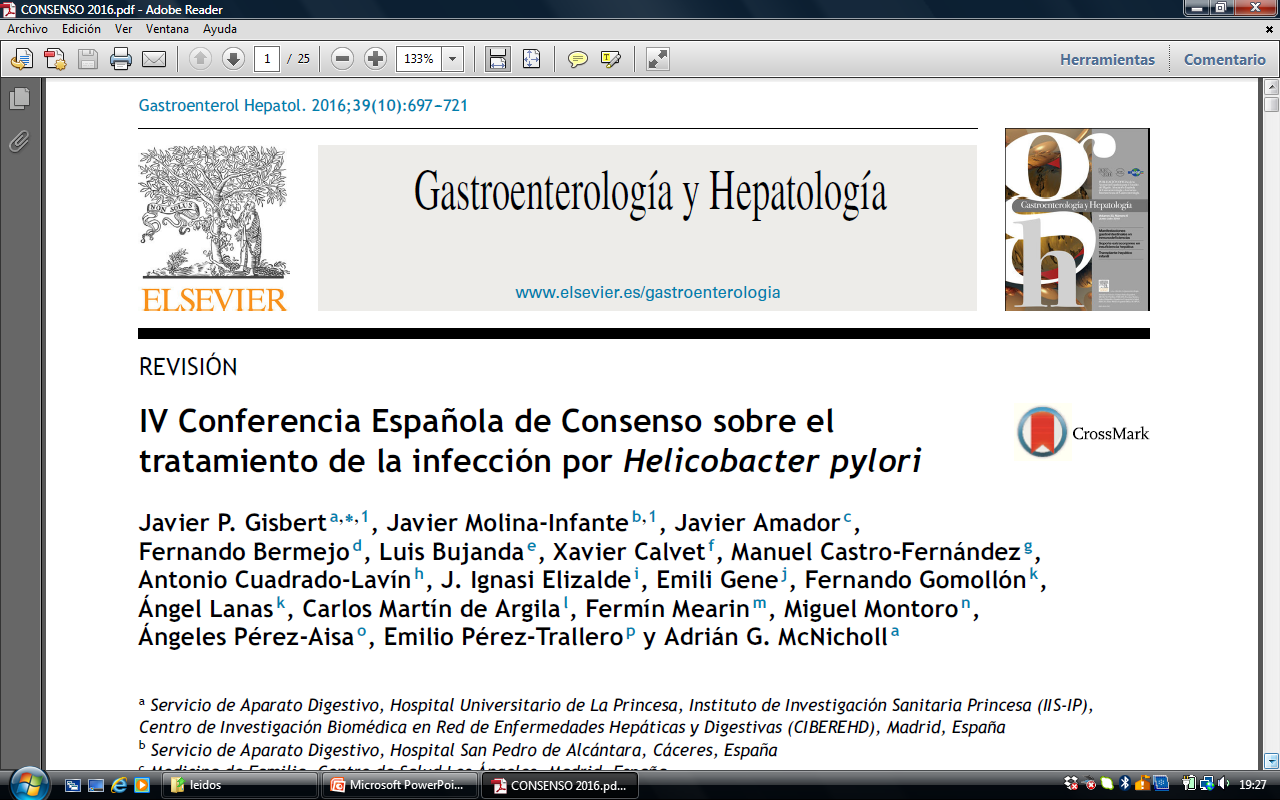 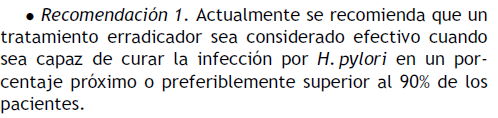 TRIPLE TERAPIA OCA 
Tasa de erradicación de H. pylori en población 74,75%
TRIPLE TERAPIA OLA 
Tasa de erradicación de H. pylori en población 73,8%
J. Molina-Infante, J.P. Gisbert. Gastroenterol Hepatol. 2013; 36(6):375-381
Gisbert J.P. et al. J Clin Gastroenterol. 2013; 47:130-135
Algoritmo para el tratamiento inicial y de rescate de la infección por Helicobacter pylori
Recomendación 2. Como tratamiento de primera línea de la infección por H. pylori se recomienda una pauta cuádruple concomitante sin bismuto (IBP, claritromicina, amoxicilina y metronidazol).
Acuerdo: 100%; votos: totalmente de acuerdo: (100%). GR: fuerte. CE: moderada.
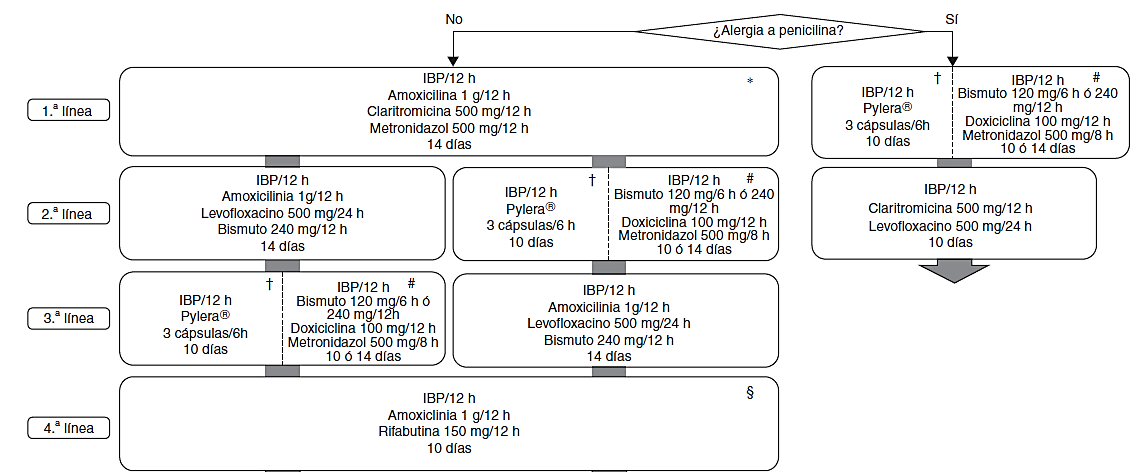 * La terapia cuádruple con bismuto (IBP, bismuto, tetraciclina y metronidazol) podría ser una alternativa como tratamiento erradicador de primera línea, una vez que su eficacia sea confirmada en nuestro medio.
Gisbert JP et al.   Gastroenterol Hepatol. 2016;39(10):697-721
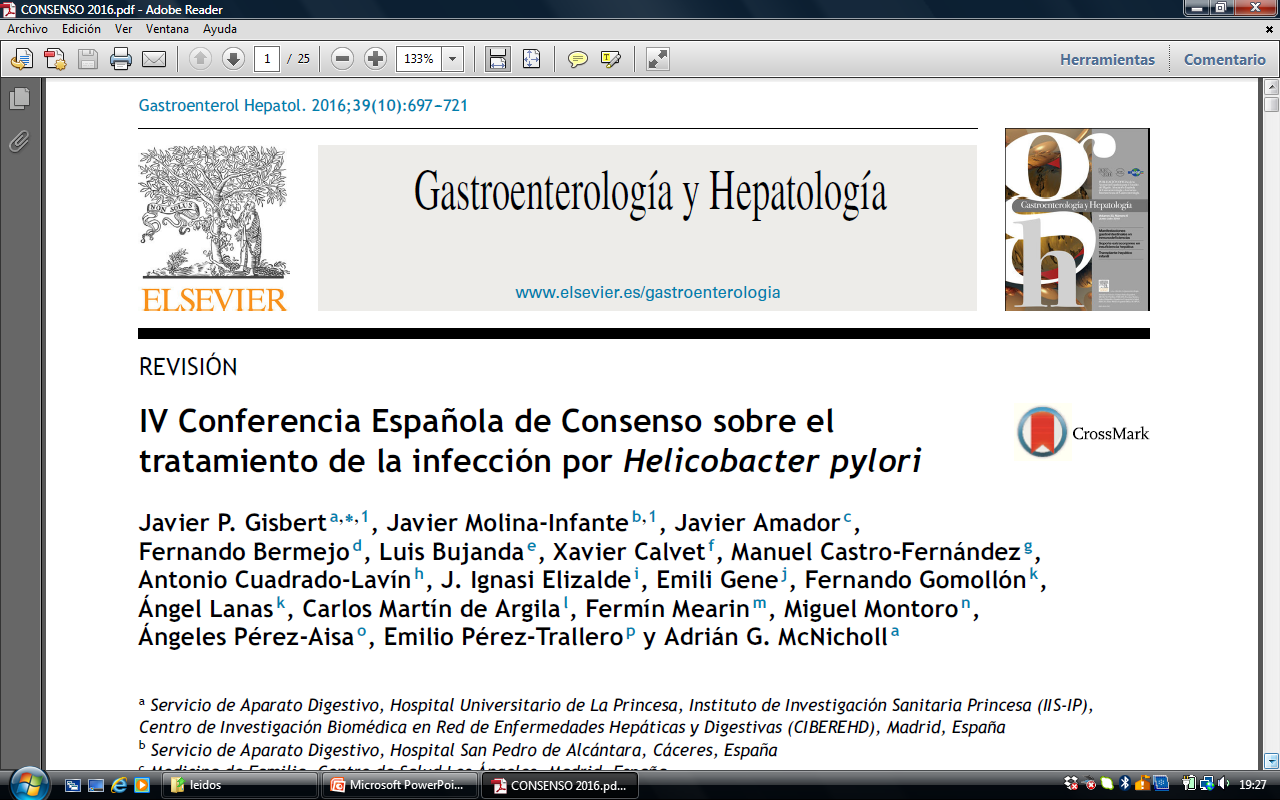 Gisbert JP et al. IV Conferencia Española de Consenso sobre el tratamiento de la infección por Helicobacter pylori. Gastroenterol Hepatol. 2016;39(10):697-721
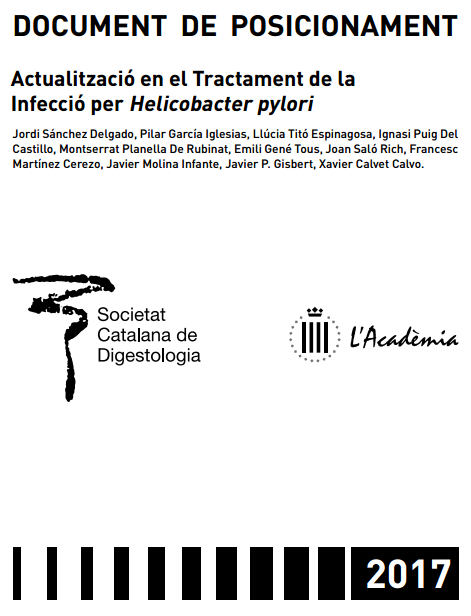 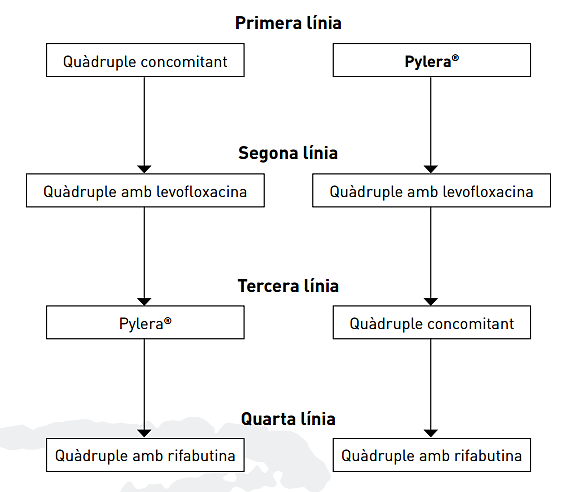 Sánchez-Delgado, et al. Societat Catalana de Digestologia 2017
Pregunta 6
¿Qué pauta de tratamiento ponemos a Antonio?
Triple terapia con claritromicina.
Terapia cuádruple con bismuto.
Terapia cuádruple sin bismuto.
Triple terapia con levofloxacino.
¿Qué pauta de tratamiento ponemos a Antonio?
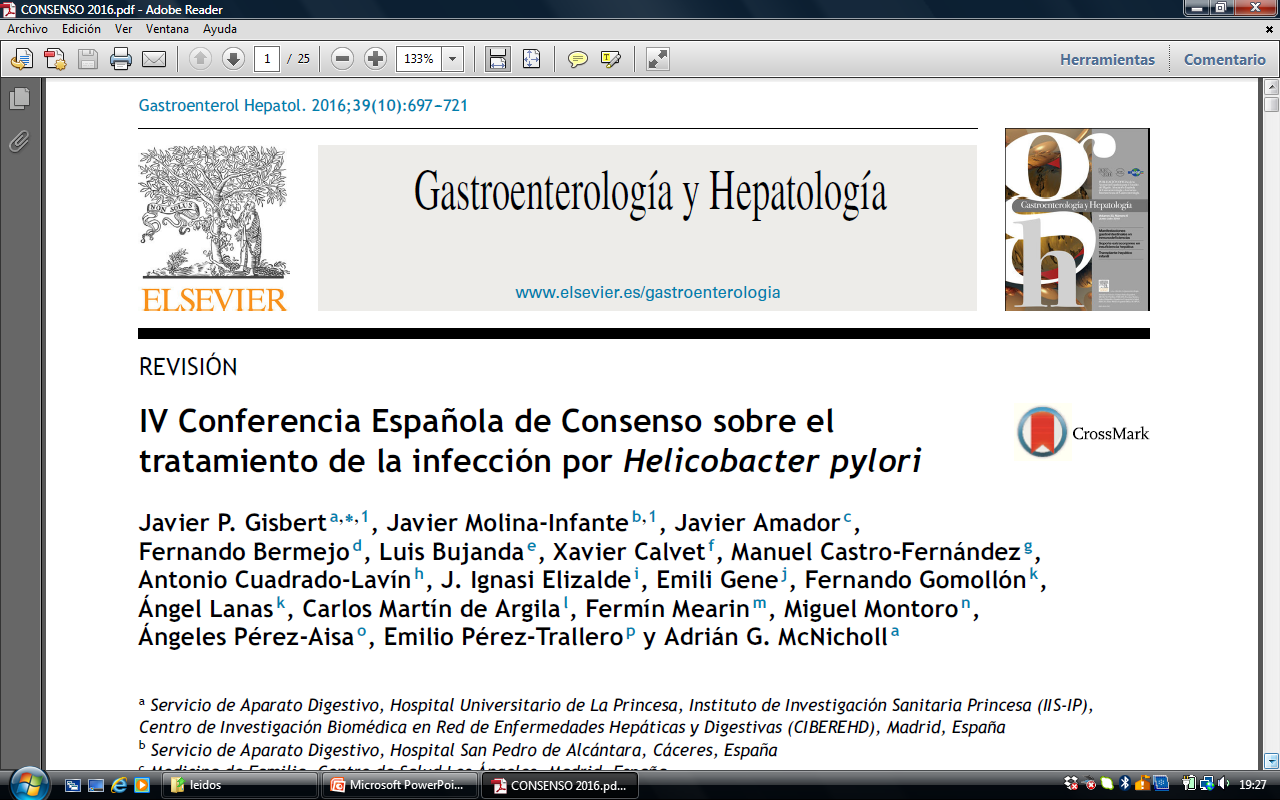 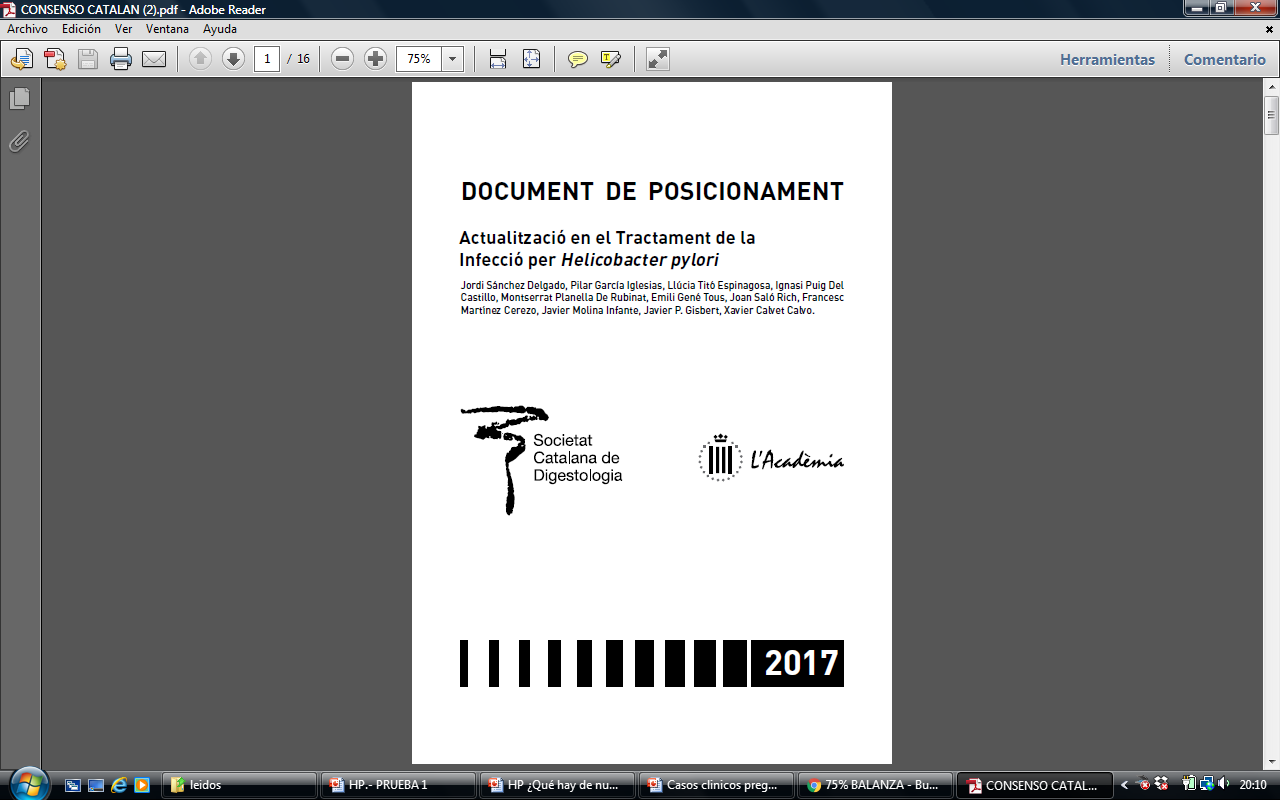 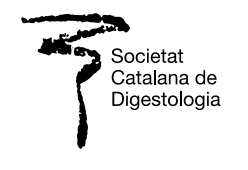 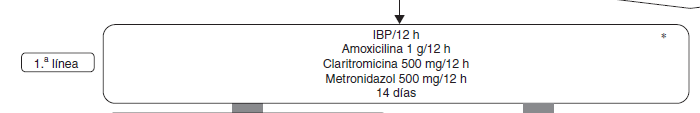 IBP/12 h
Amoxicilina 1 g/12 h
Claritromicina 500 mg/12 h
Metronidazol 500 mg/12 h
14 días
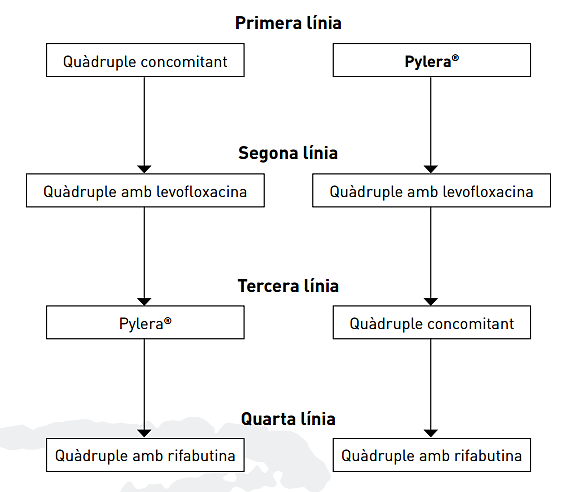 *
(*) La terapia cuádruple con bismuto (IBP, bismuto, tetraciclina y metronidazol) podría ser una alternativa como tratamiento erradicador de primera línea, una vez que su eficacia sea confirmada en nuestro medio.
Pregunta 7
¿Y a Manuela, que es alérgica a penicilina?
IBP + claritromicina + amoxicilina + mmetronidazol (14 días).
IBP + [bismuto/tetrataciclina/metronidazol]R (10 días).
IBP + levofloxacino + amoxicilina + bismuto (14 días).
IBP + rifabutina + amoxiclina + bismuto (14 días).
[Speaker Notes: Respuesta 2]
Tratamiento inicial y de rescate de la infección por Hp.Alérgicos a penicilinas
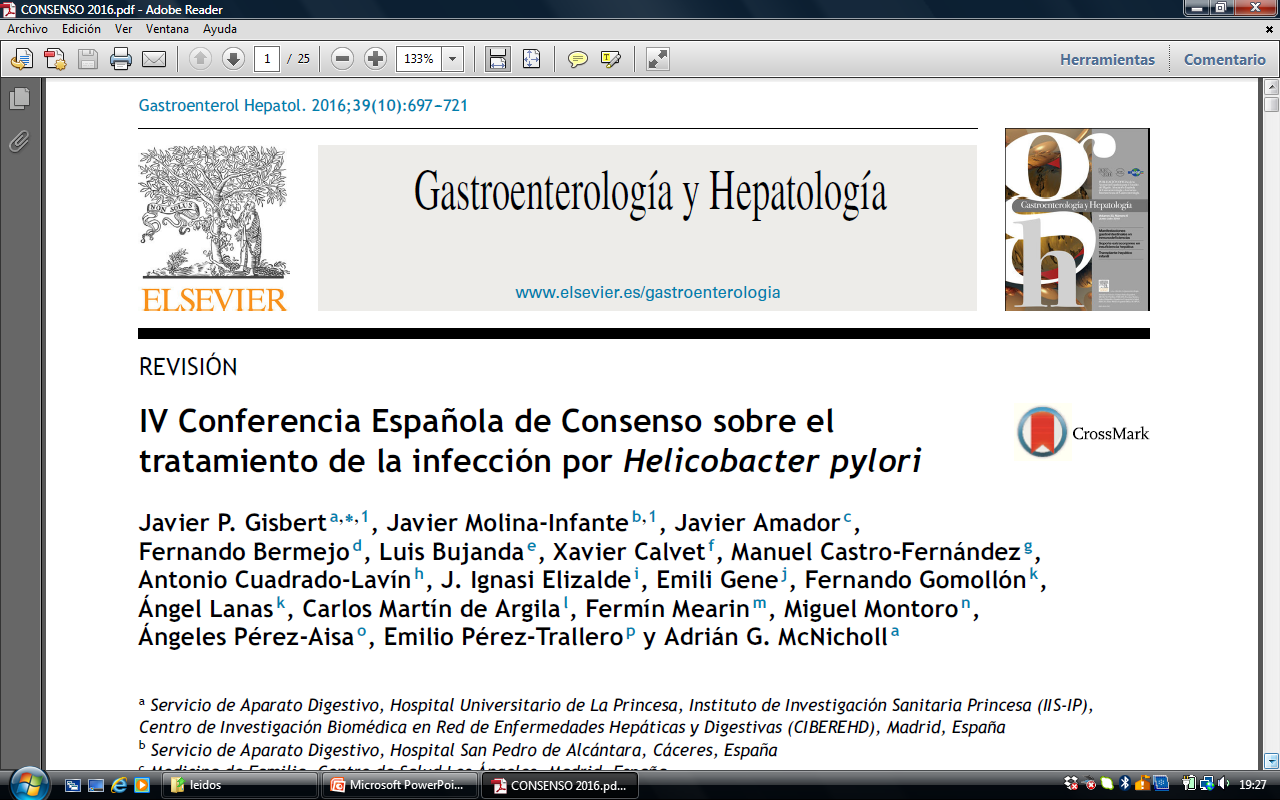 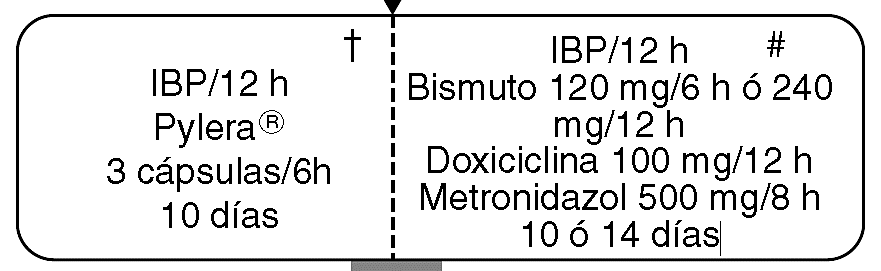 2
1
(1) PyleraR:  nueva formulación con todos los antibióticos incluidos en una única cápsula (40 mg de óxido de bismuto+ 125 mg de metronidazol + 125 mg de tetraciclina clorhidrato)
(2) La tetraciclina clorhidrato/hidrocloruro por separado no está comercializada en España; se puede emplear en su lugar doxiciclina (100 mg/12 h), aunque la experiencia es mucho más limitada y existen dudas sobre su equivalencia terapéutica.
Gisbert JP et al. IV Conferencia Española de Consenso sobre el tratamiento de la infección por Helicobacter pylori. 
Gastroenterol Hepatol. 2016;39(10):697-721
[Speaker Notes: † Existe una nueva formulación con todos los antibióticos incluidos en una única cápsula.
# La tetraciclina clorhidrato/hidrocloruro por separado no está comercializada en Espa˜na; se puede emplear en su lugar doxiciclina
(100 mg/12 h), aunque la experiencia es mucho más limitada y existen dudas sobre su equivalencia terapéutica.]
Pregunta 8
Pedro,  acude a nuestra consulta para confirmar la erradicacion de Hp. Había realizado un tratamiento erradicador con claritromicina. Pero el tratamiento erradicador no ha sido efectivo. ¿Qué pauta utilizaríamos ahora?
IBP + claritromicina + amoxicilina + metronidazol (14 días).
IBP + [bismuto/tetraciclina/metronidazol]R (10 días).
IBP + levofloxacino + amoxicilina + bismuto (14 días).
IBP + rifabutina + amoxiclina + bismuto (14 días).
[Speaker Notes: Respuesta 2]
Segunda línea de tratamiento de la infección por Hp
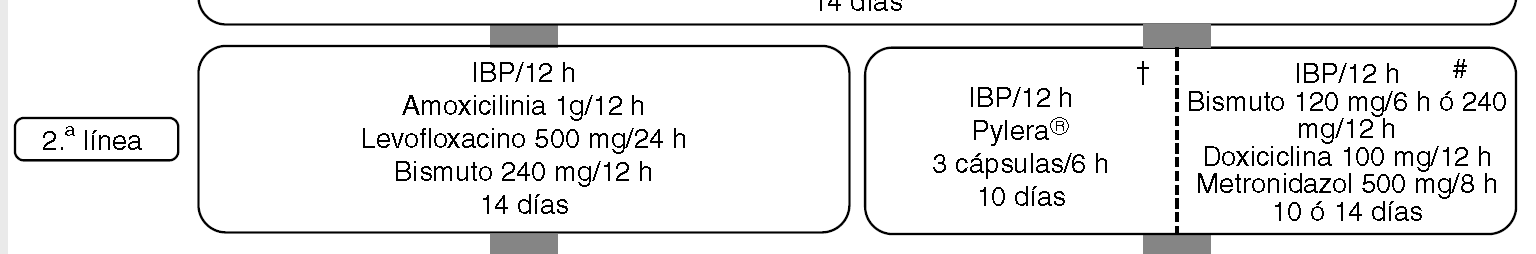 †
#
† PyleraR:  nueva formulación con todos los antibióticos incluidos en una única cápsula (40 mg de óxido de bismuto+ 125 mg de metronidazol + 125 mg de tetraciclina clorhidrato).
# La tetraciclina clorhidrato/hidrocloruro por separado no está comercializada en España; se puede emplear en su lugar doxiciclina (100 mg/12 h), aunque la experiencia es mucho más limitada y existen dudas sobre su equivalencia terapéutica.
Gisbert JP et al. IV Conferencia Española de Consenso sobre el tratamiento de la infección por Helicobacter pylori. 
Gastroenterol Hepatol. 2016;39(10):697-721
¿Qué pasa cuando no conseguimos erradicar?
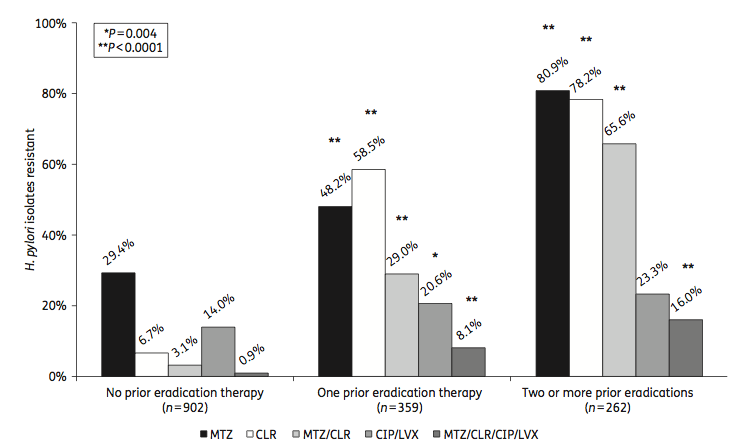 Nºde intentos erradicadores
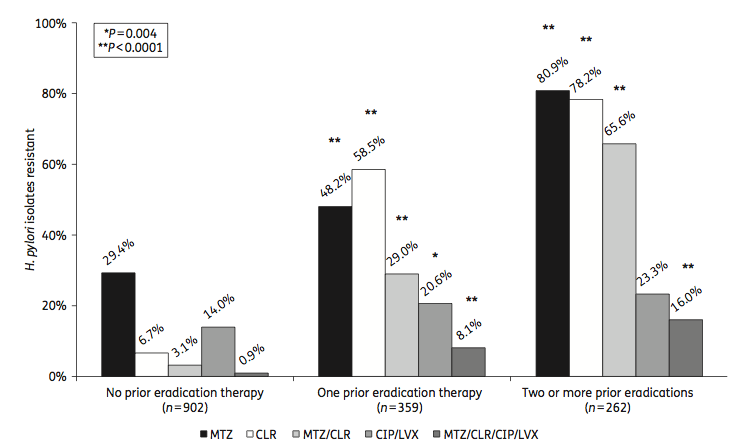 La erradicación a la primera es clave para evitar fallos futuros al tratamiento.
Wüppenhorst N et al, J Antimicrob Chemother 2014
Pregunta 9
Juan, es un paciente alérgico a penicilina, en el que el primer tratamiento erradicador no ha sido efectivo. Nos planteamos volver a intentar la erradicación. ¿Qué pauta utilizaríamos ahora?
IBP + rifabutina + amoxiclina (14 días).
IBP + [bismuto/tetraciclina/metronidazol]R (10 días).
IBP + bismuto + doxiciclina + metronidazol (14 días).
IBP + claritromicina + levofloxacino (10 días).
[Speaker Notes: Respuesta 2, 3]
Segunda línea de tratamiento de la infección por HpAlérgicos a penicilinas
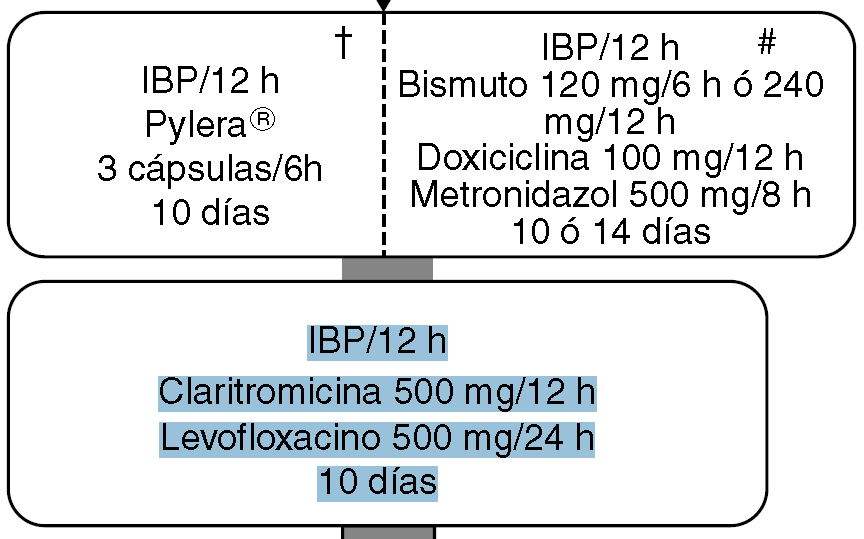 1ª línea
2ª línea
Gisbert JP et al. IV Conferencia Española de Consenso sobre el tratamiento de la infección por Helicobacter pylori. 
Gastroenterol Hepatol. 2016;39(10):697-721
Pregunta 10
Joaquina, lleva tres tratamientos erradicadores en AP no efectivos. ¿Qué haríamos  ahora?
Dejar de poner tratamiento y decir que vuelva en unos años.
Todavía nos queda otra pauta de tratamiento.
Realizar otro test diagnostico, no es posible que quede Hp.
Reevaluar cuidadosamente la necesidad de erradicar.
[Speaker Notes: Respuesta 4]
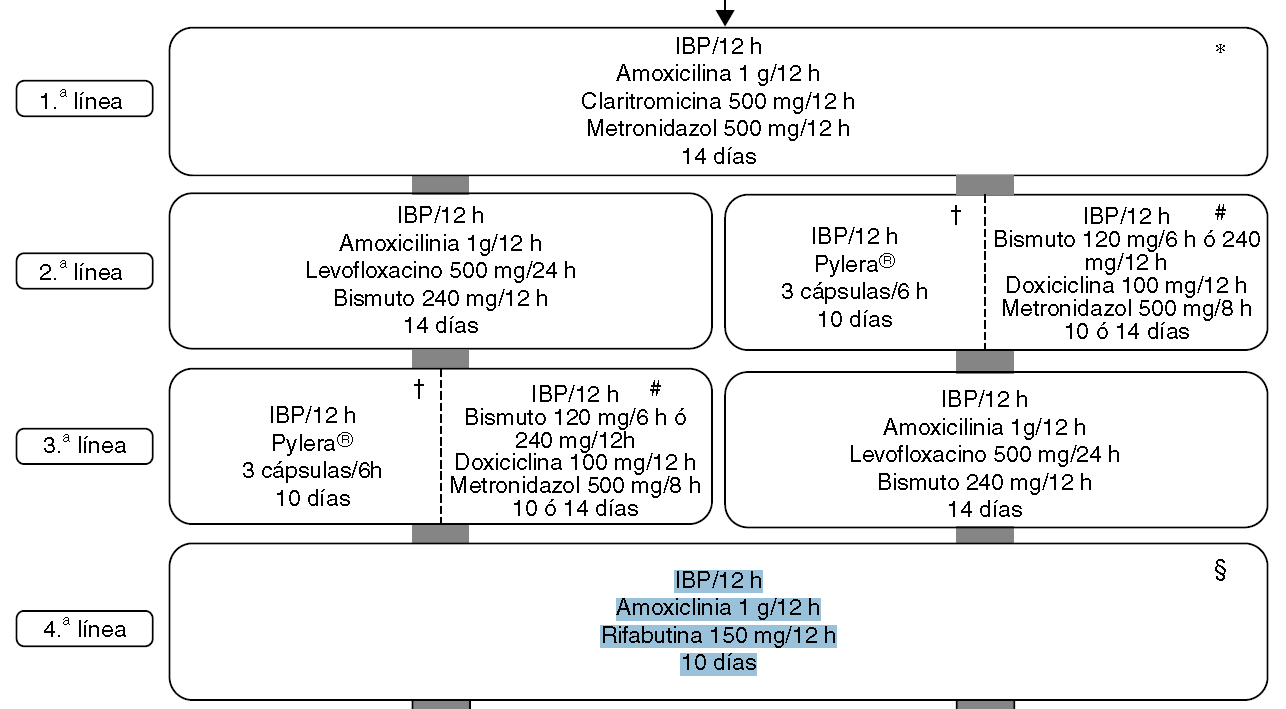 § Se sugiere reevaluar cuidadosamente la necesidad de erradicar la infección.
Gisbert JP et al. IV Conferencia Española de Consenso sobre el tratamiento de la infección por Helicobacter pylori. 
Gastroenterol Hepatol. 2016;39(10):697-721
[Speaker Notes: § Se sugiere reevaluar cuidadosamente la necesidad de erradicar la infección.]
Otras cuestiones
Infección por H. pylori y úlcera péptica.
Infección por H. pylori y adenocarcinoma gástrico.
Infección por H. pylori y enfermedades extragástricas:
Enfermedad por reflujo gastroesofágico.
Enfermedad de Crohn.
Síndrome metabólico.
Úlcera duodenal no complicada que no requieren AINE/aspirina no se recomienda mantener el tratamiento antisecretor.
Úlcera gástrica que no requieren AINE/aspirina se recomienda mantener el tratamiento antisecretor durante 4 a 8 semanas.
Hemorragia digestiva por úlcera péptica la erradicación de H. pylori elimina la práctica totalidad de las recidivas; no tratamiento de mantenimiento con antisecretores.
Conclusiones
A todo paciente con diagnóstico de infección por Hp, se recomienda ofrecer tratamiento erradicador.
Se considera un tratamiento erradicador efectivo cuando logra curar la infección por Hp en un porcentaje al 90% de los pacientes. 
La resistencia de Hp a claritromicia y metronidazol están aumentando en España.
Tanto en primera como en segunda línea se recomiendan tratamientos cuádruples con o sin bismuto, generalmente prescritos durante 14 días.
Como primera línea de tratamiento empírico:
 Pauta cuádruple concomitante sin bismuto (IBP, claritromicina, amoxicilina y metronidazol)  14 días.
Pauta cuádruple con bismuto (IBP, bismuto, tetraciclina y metronidazol) podría ser una alternativa como tratamiento erradicador de primera línea, una vez que su eficacia sea confirmada en nuestro medio.
En alérgicos a la penicilina:  terapia cuádruple con bismuto.
Tras el fracaso de un primer tratamiento que incluya claritromicina (triple o cuádruple) se recomienda una pauta con levofloxacino,  preferiblemente cuádruple (IBP-A-L-BIS).